C# Design Patterns Step-by-Step
Learn How to Design Your Classes Like a Pro
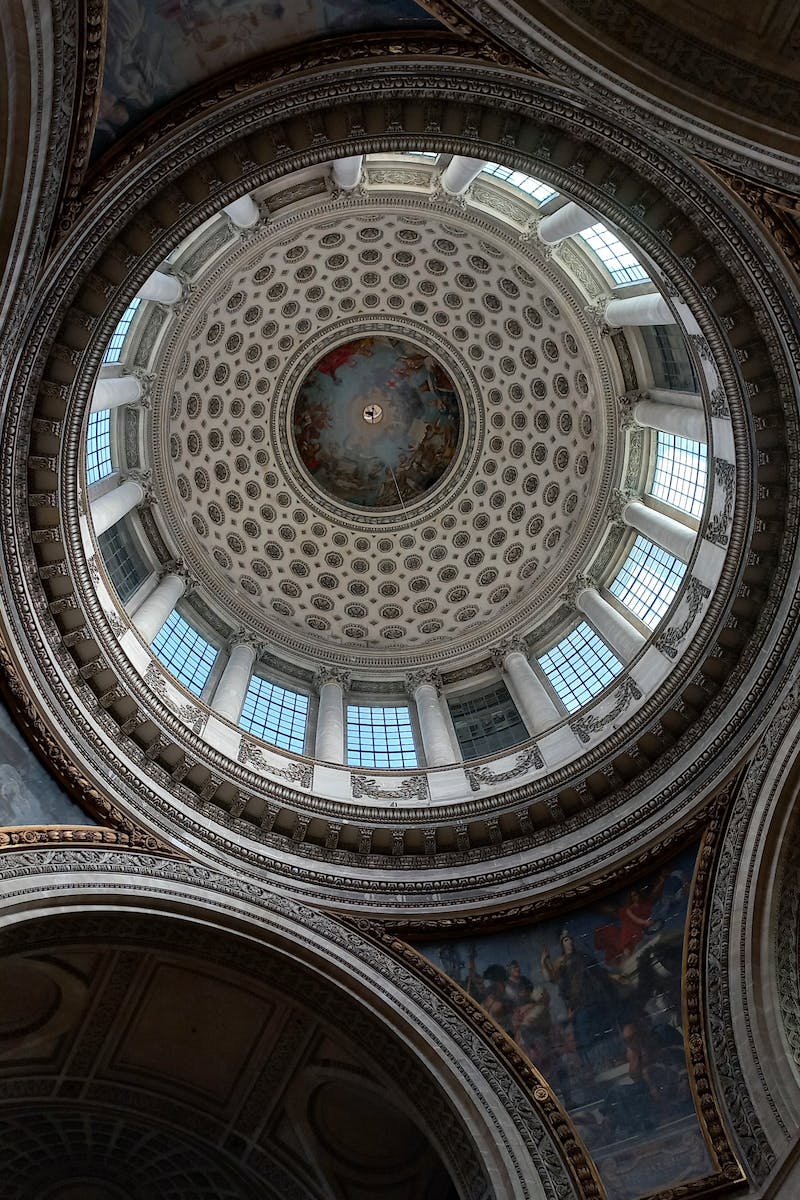 Introduction to Design Patterns
• Design patterns are like a writer's workshop for programmers
• They help you design your class files to look professional
• This video tutorial covers the 16 most popular design patterns
• Design patterns are essential for junior developers to become senior developers
Photo by Pexels
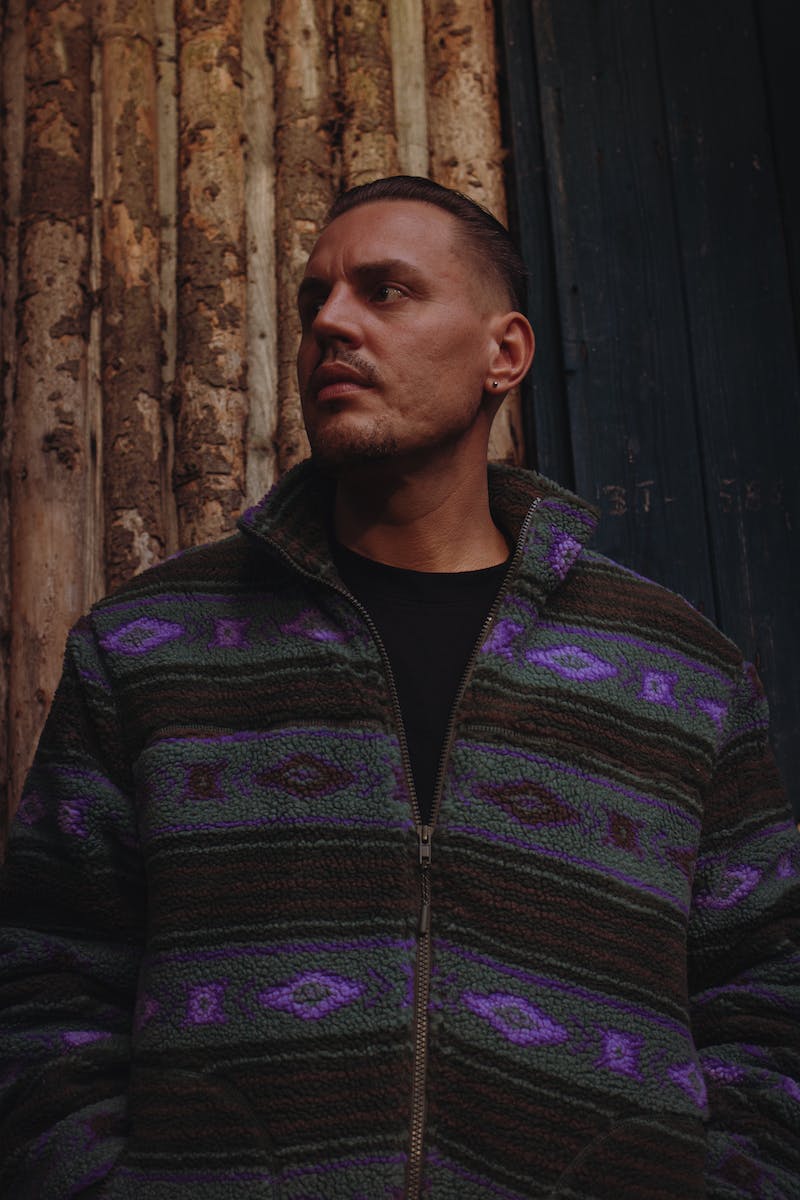 Singleton Pattern
• The Singleton pattern ensures there is only one instance of a class
• It is useful for classes like logger and printer driver
• Prevents multiple objects from accessing limited resources
• Implemented by making the constructor private and providing a static getInstance method
Photo by Pexels
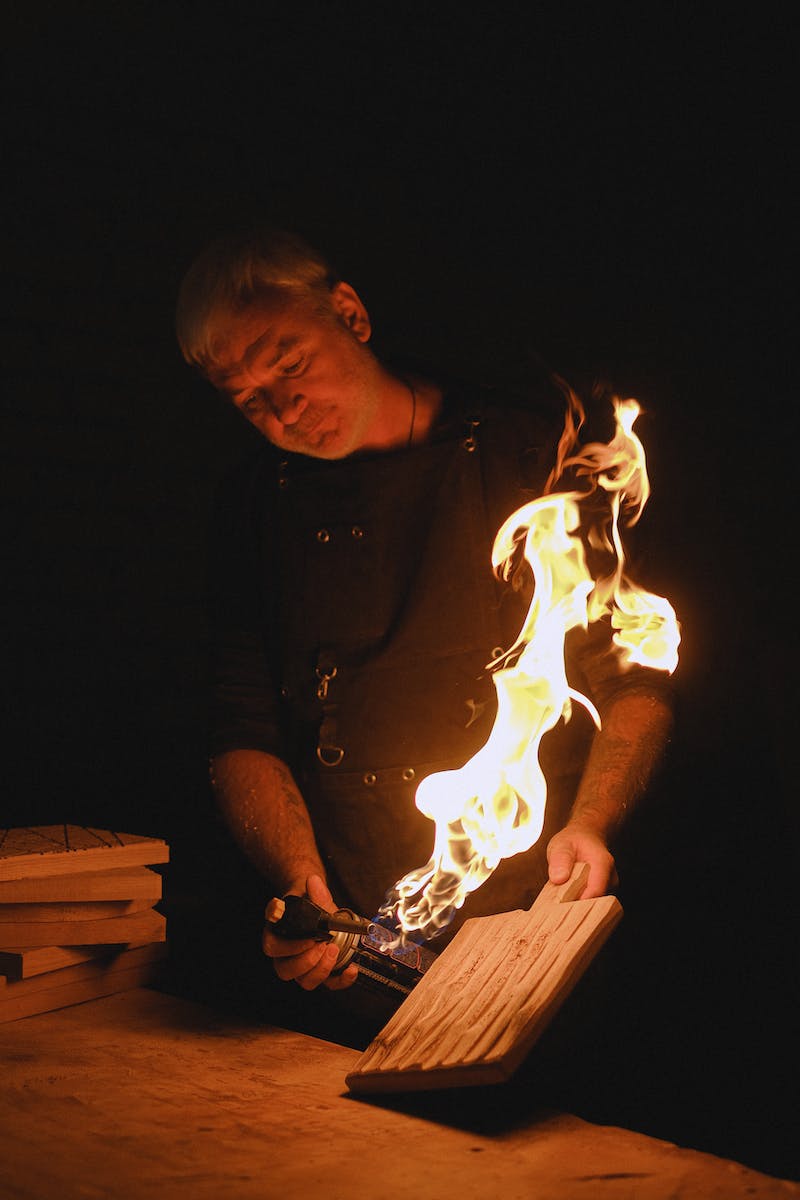 Factory Pattern
• The Factory pattern centralizes object creation in a separate class
• Allows for flexibility and control over object creation
• Different implementations of an interface can be created based on parameters
• Subclasses decide how to implement steps in the algorithm
Photo by Pexels
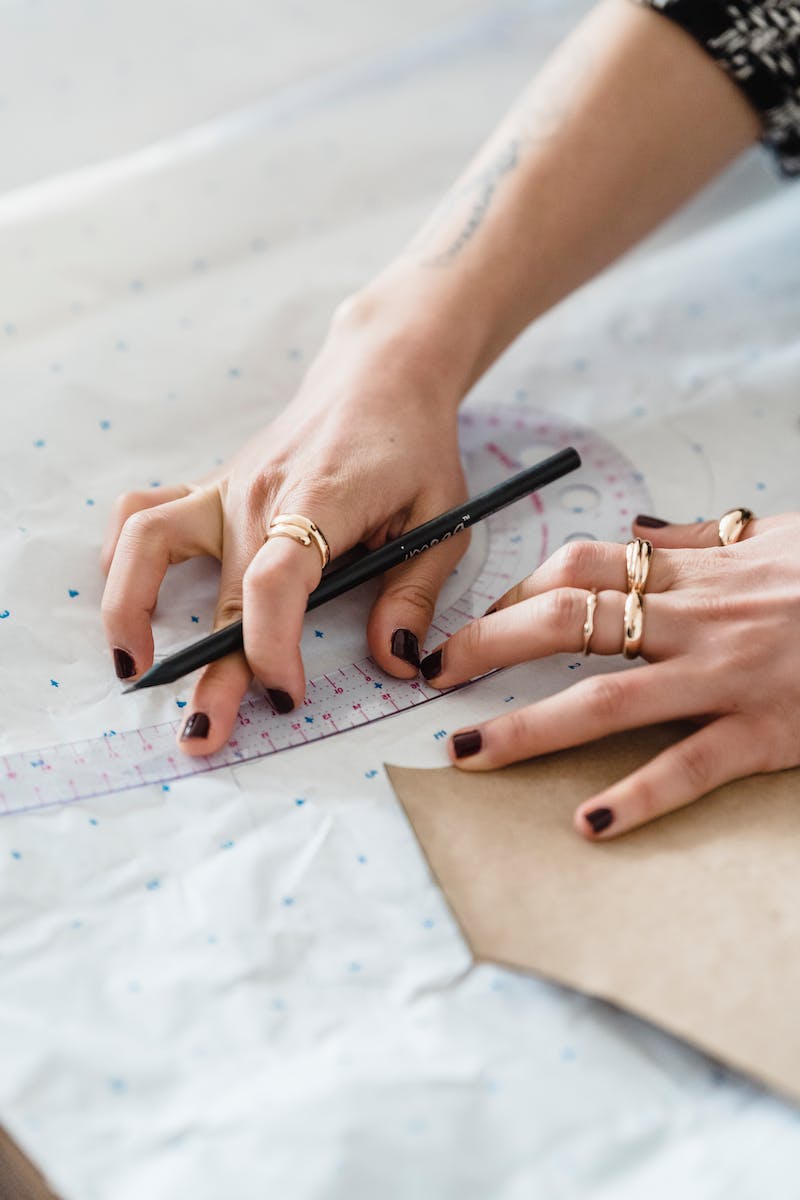 Template Method Pattern
• The Template Method pattern allows subclasses to implement steps in an algorithm
• Provides a common structure for the algorithm
• Subclasses decide how to implement specific steps
• Useful for enforcing consistent behavior while allowing for variation
Photo by Pexels
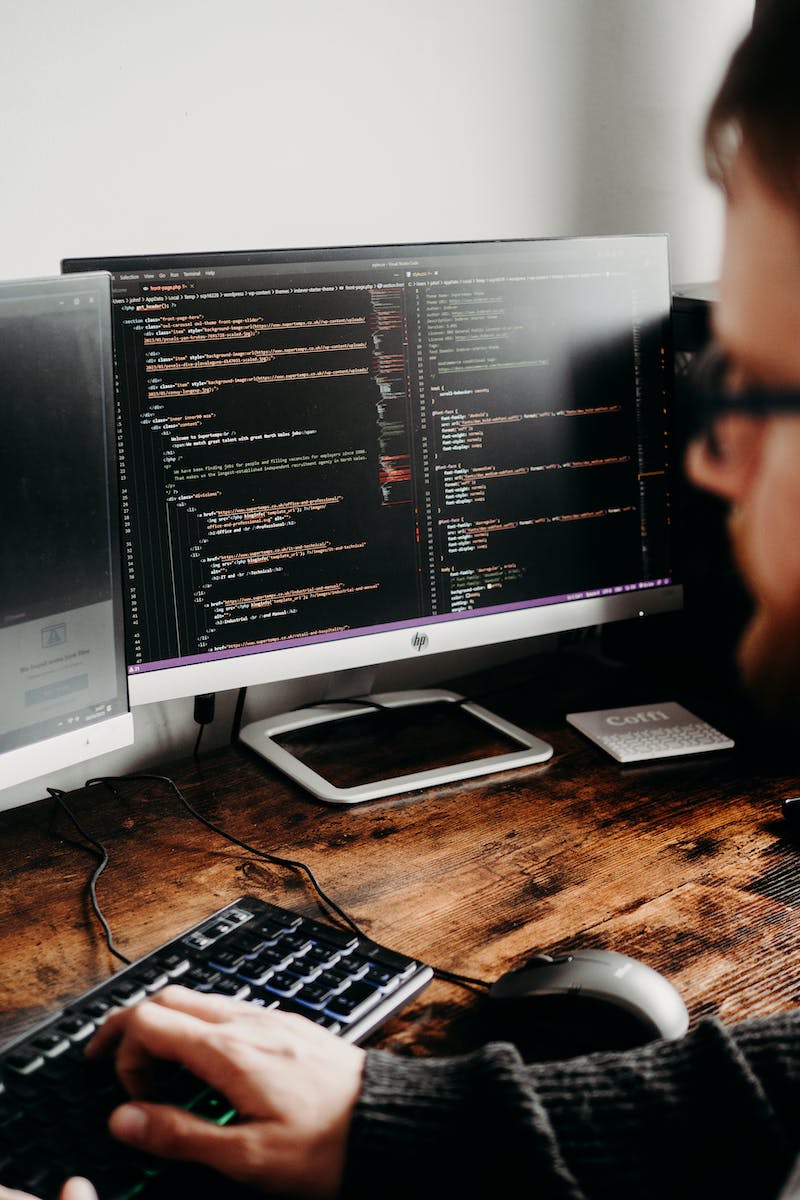 Conclusion
• Design patterns are essential for writing professional code
• By understanding and applying design patterns, developers can advance their skills
• Continue learning and exploring different design patterns
• Design patterns are a powerful tool for creating efficient and maintainable code
Photo by Pexels